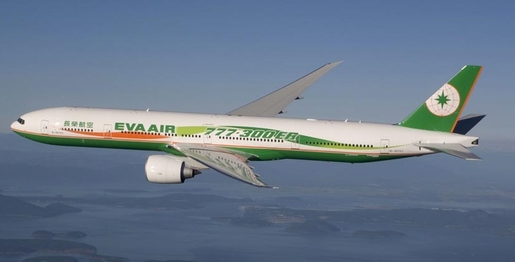 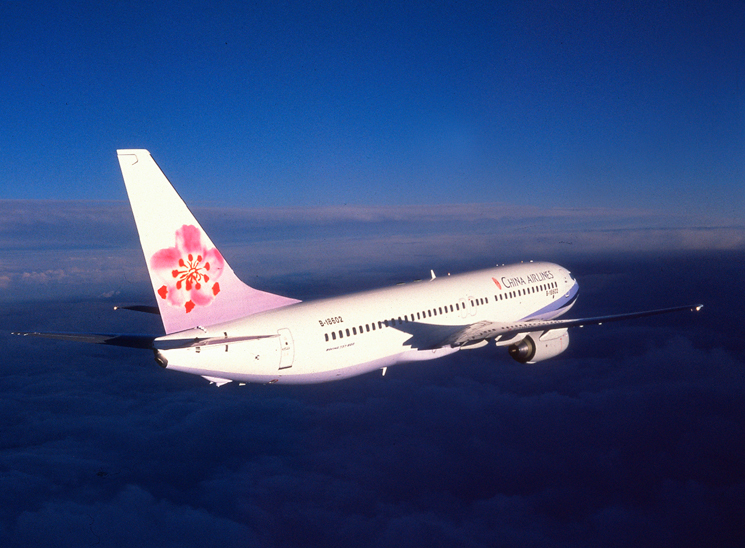 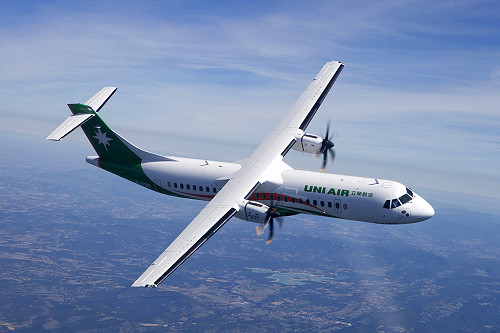 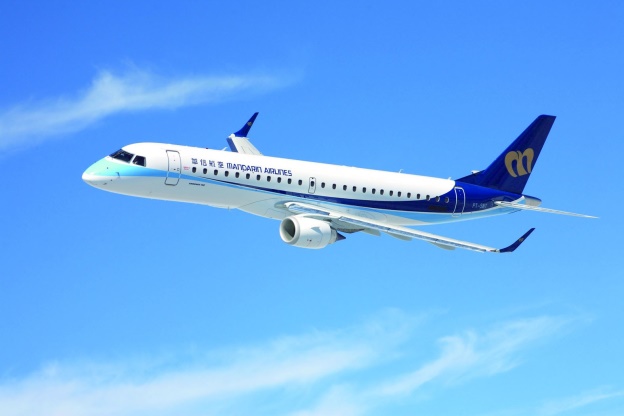 授課班級：實二甲
課程：觀光概論
授課教師：孫效文
2016.1.12
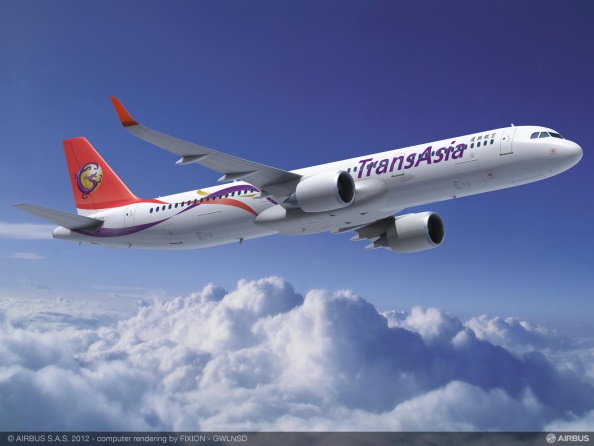 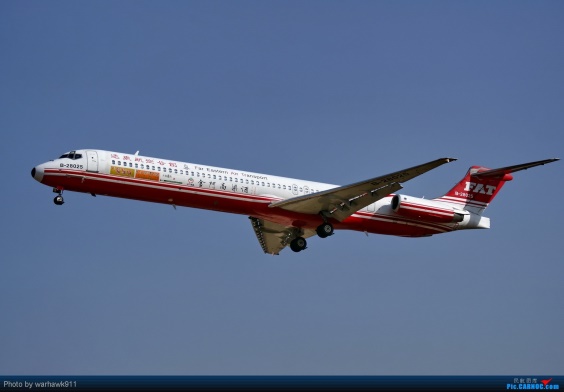 國內航空公司
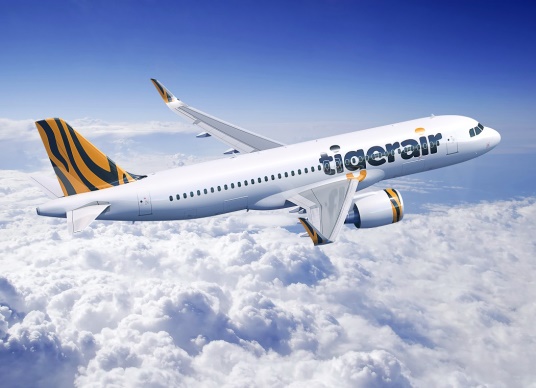 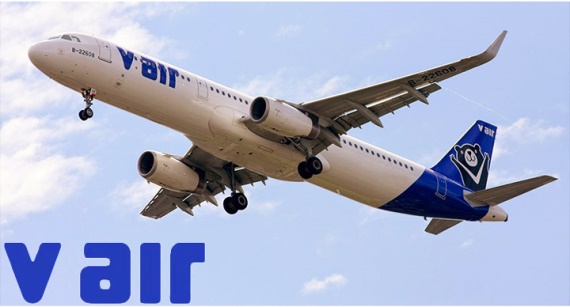 2016/1/15
1
China Airlines      CI
代表航空：中華航空
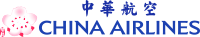 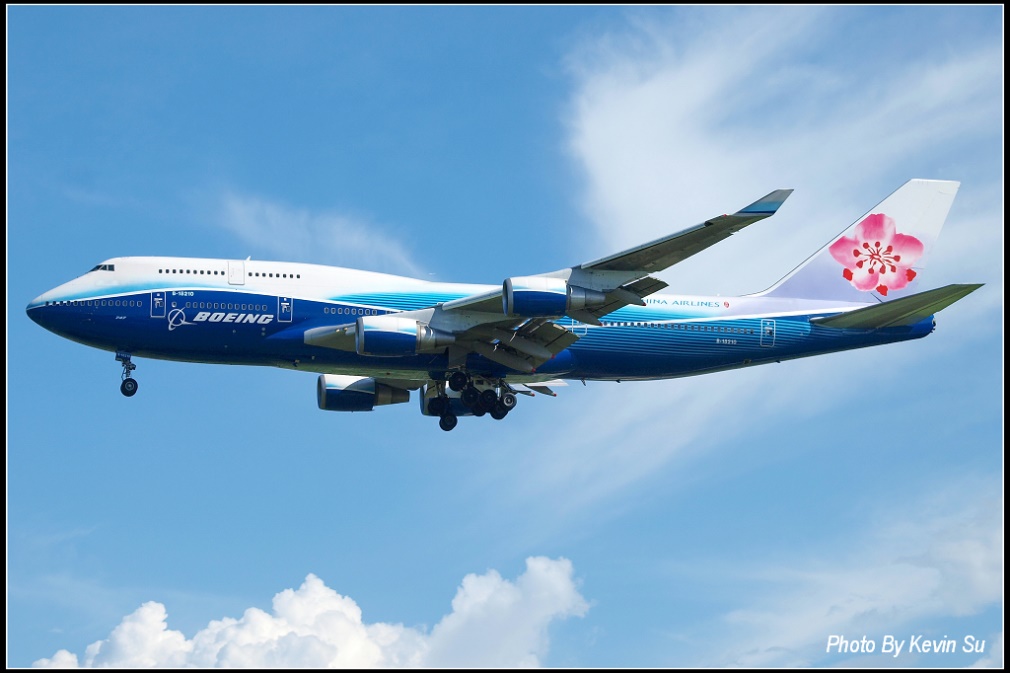 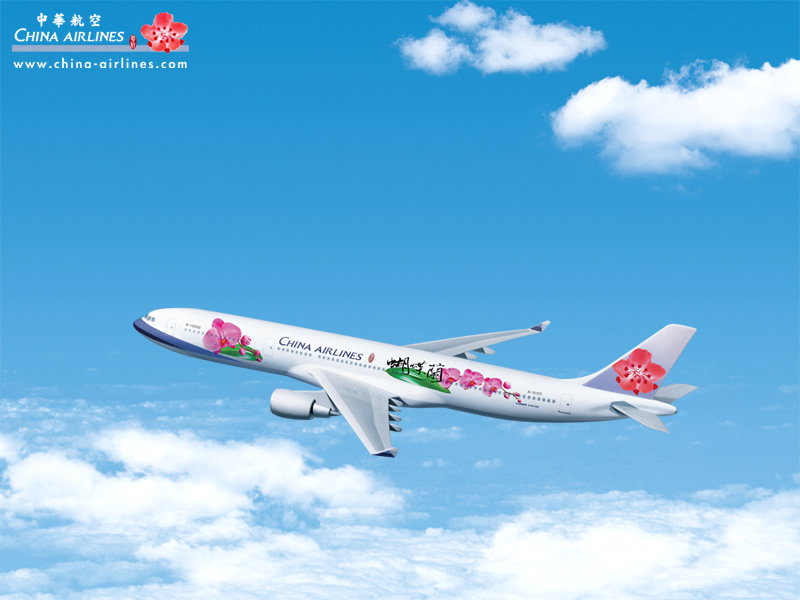 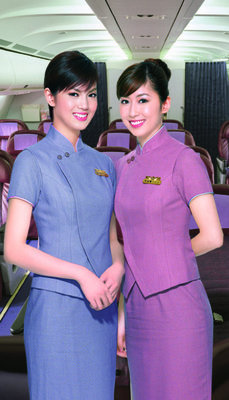 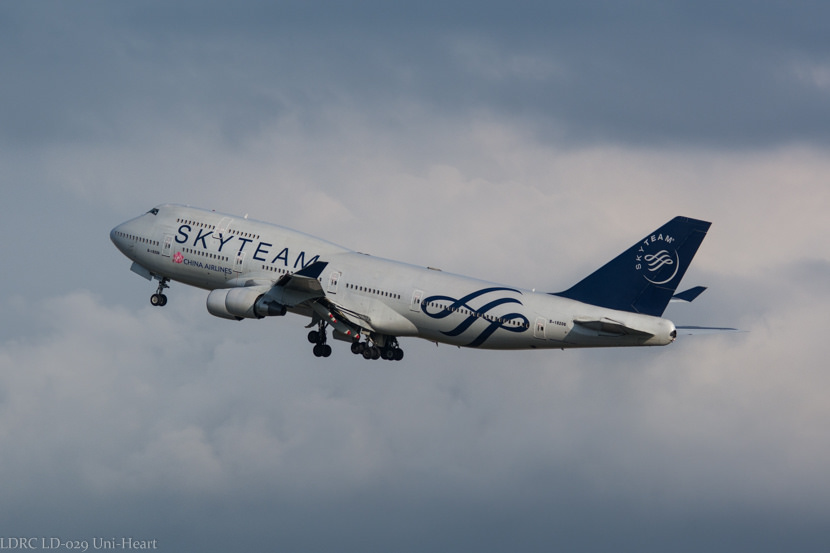 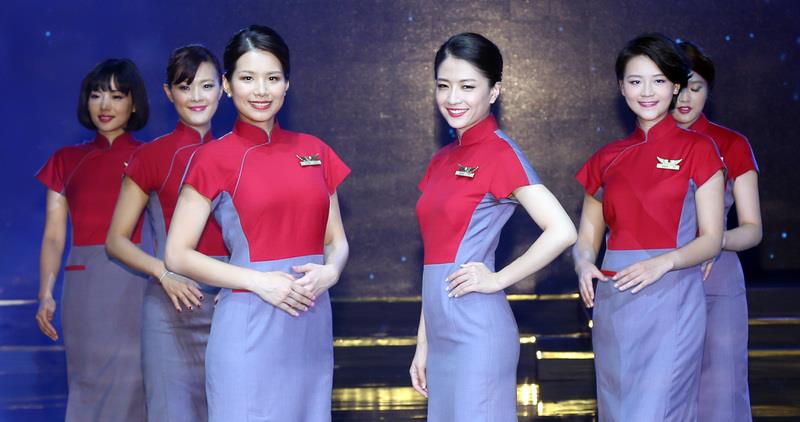 2016/1/15
2
十大安全：長榮航空
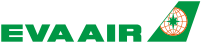 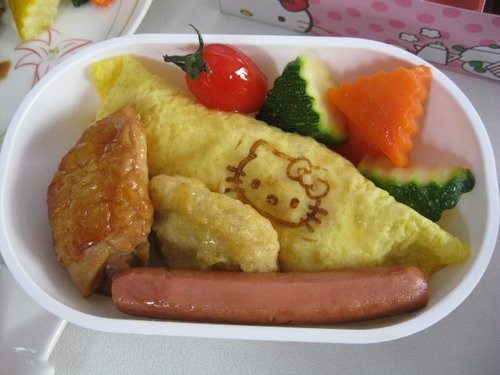 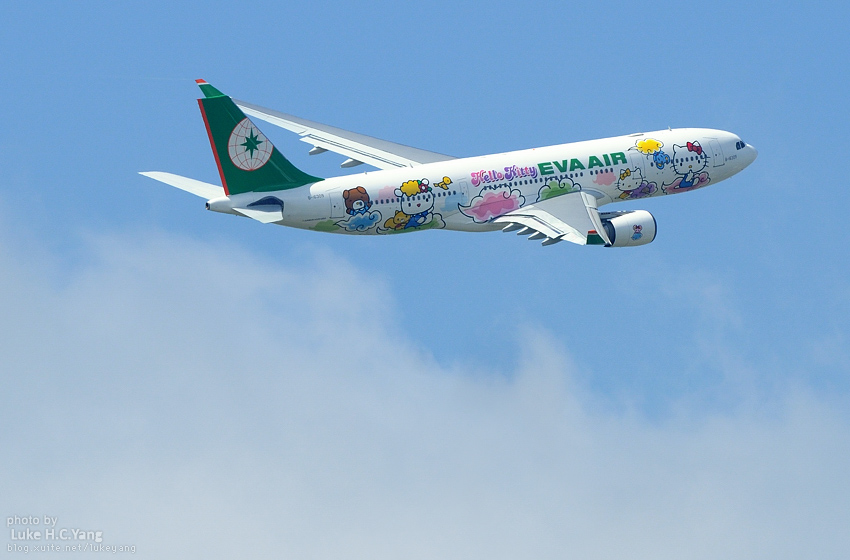 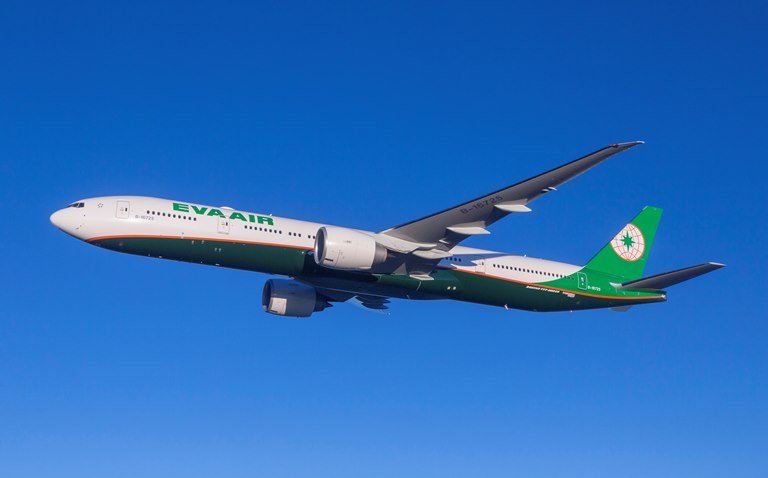 EVA Air      BR
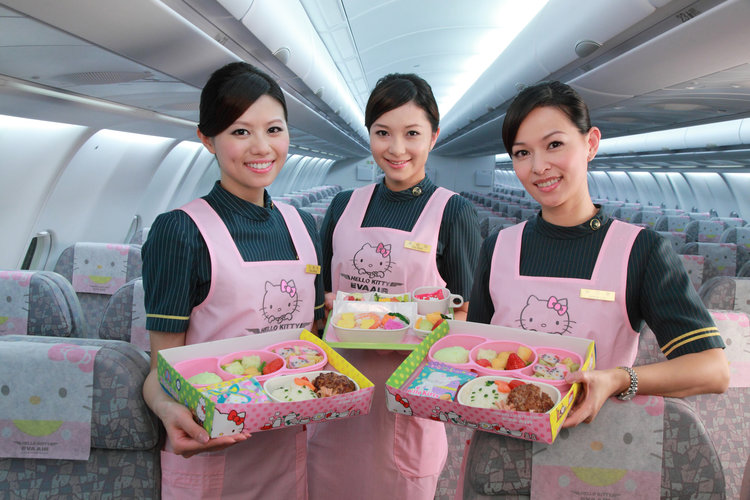 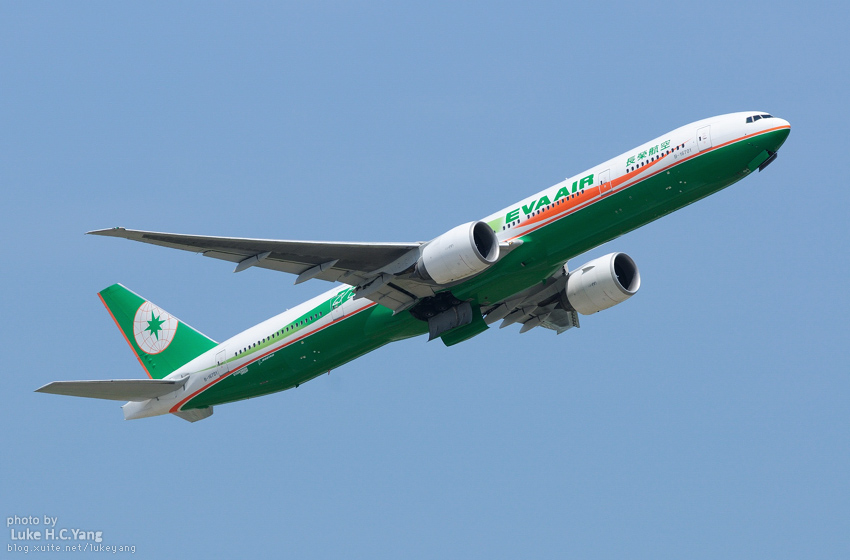 2016/1/15
3
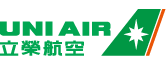 國內航線霸主：立榮航空
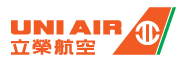 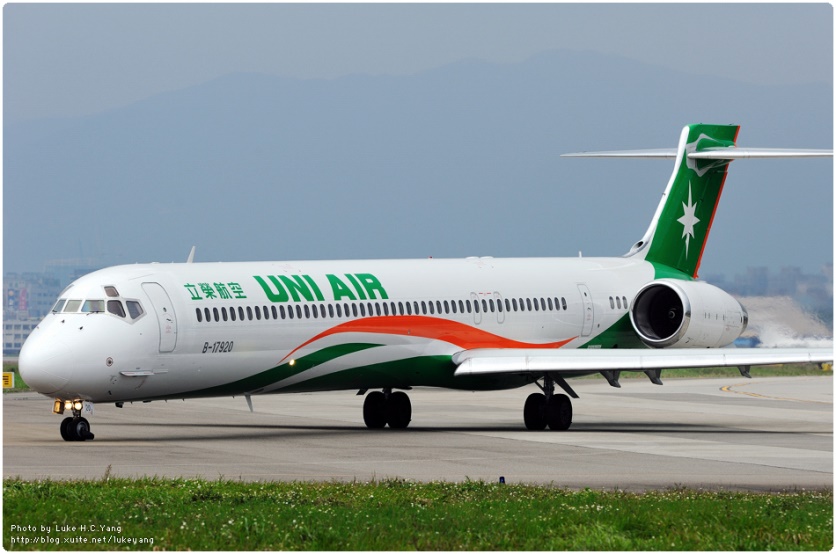 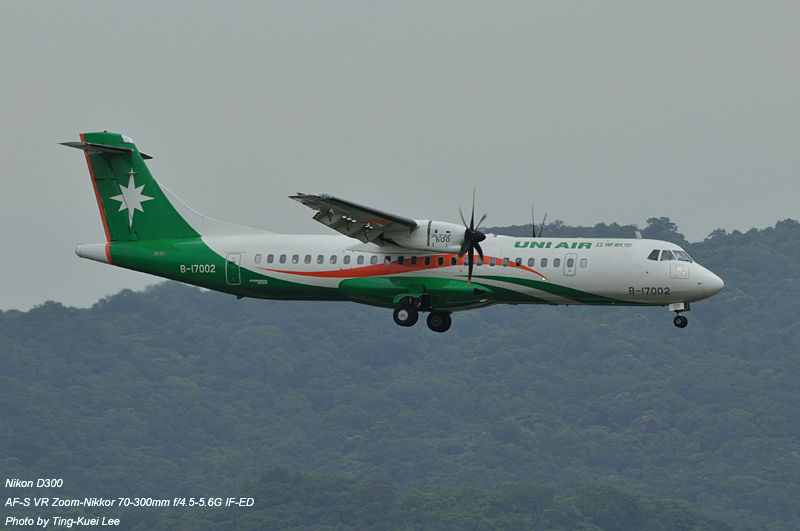 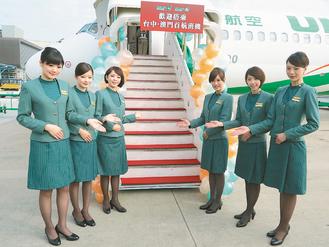 UNI Air      B7
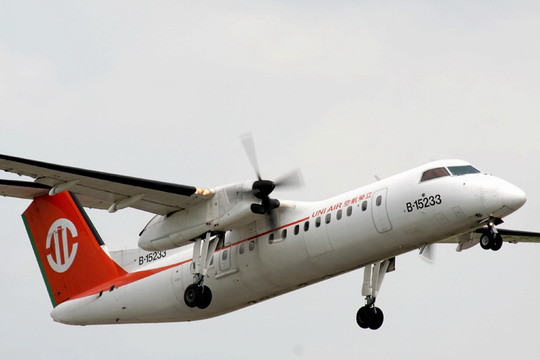 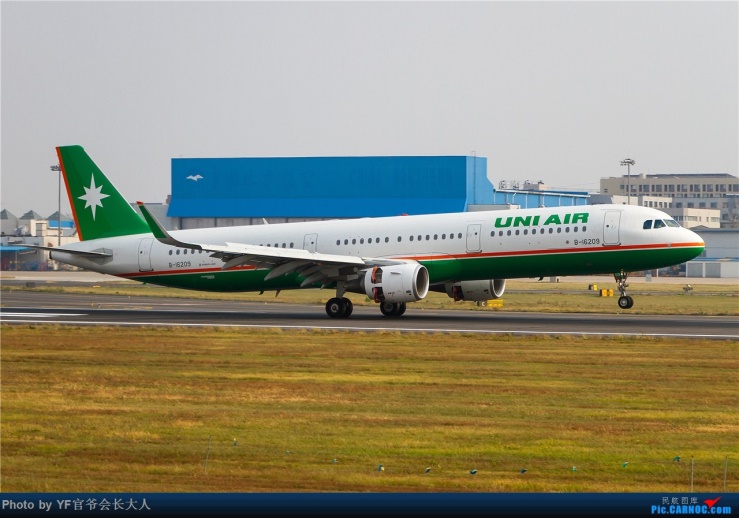 2016/1/15
4
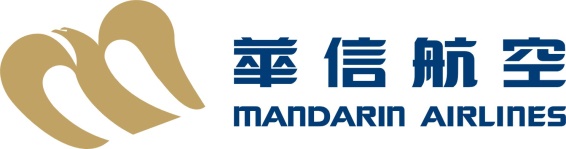 華航國內航線：華信航空
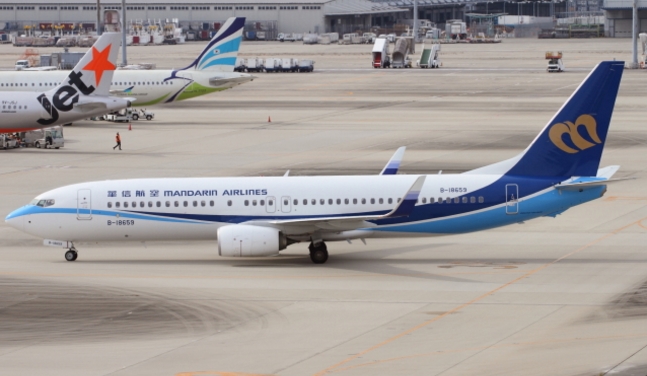 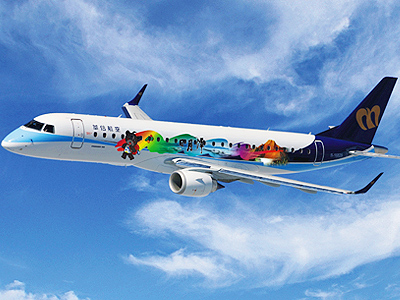 Mandarin Airlines  AE
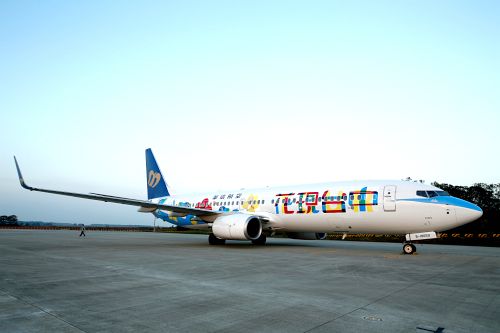 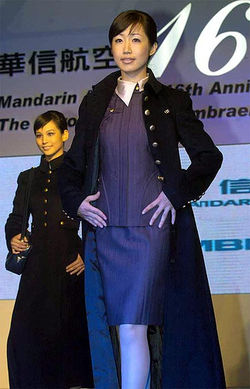 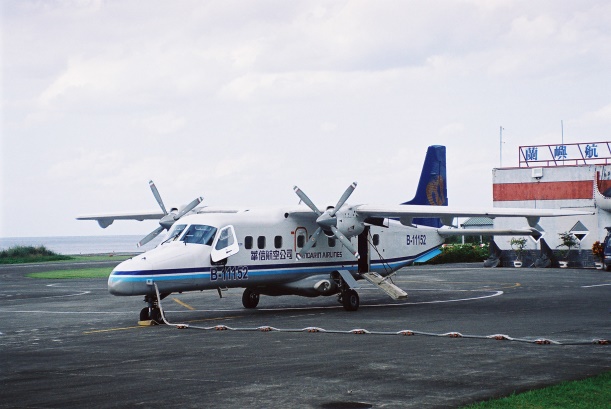 2016/1/15
5
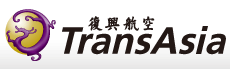 Trans Asia Airlines  GE
紫色一條龍：復興航空
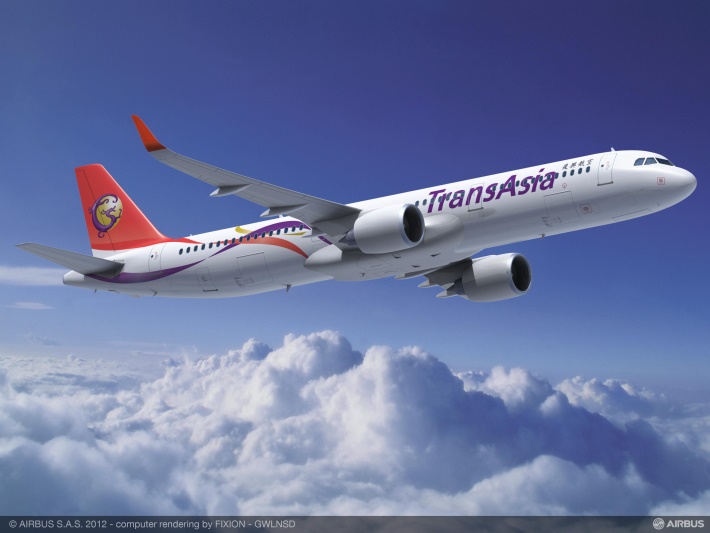 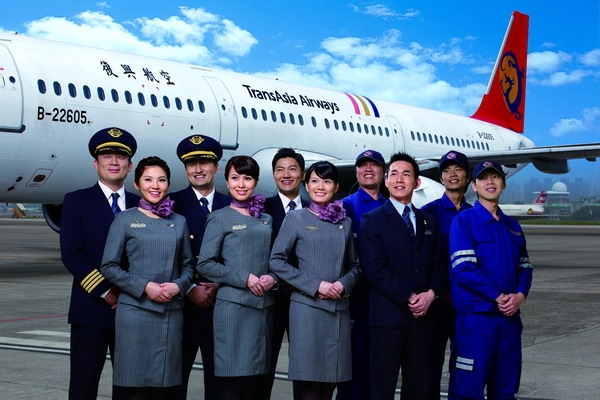 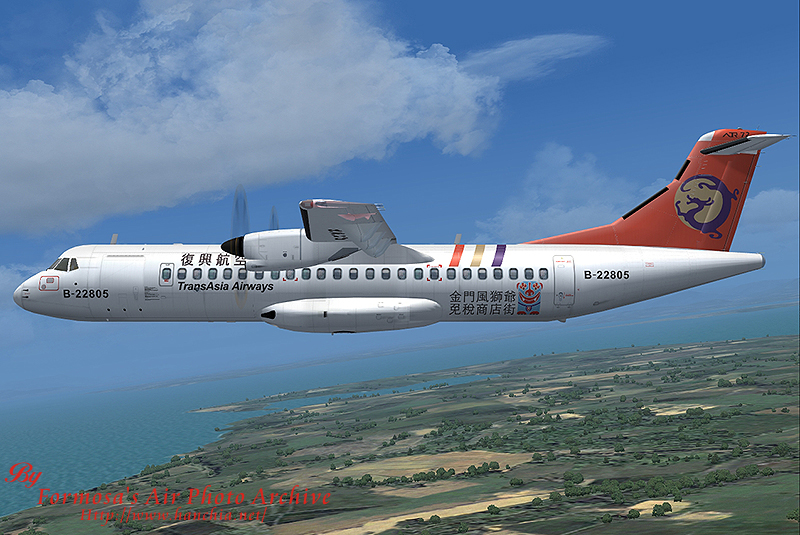 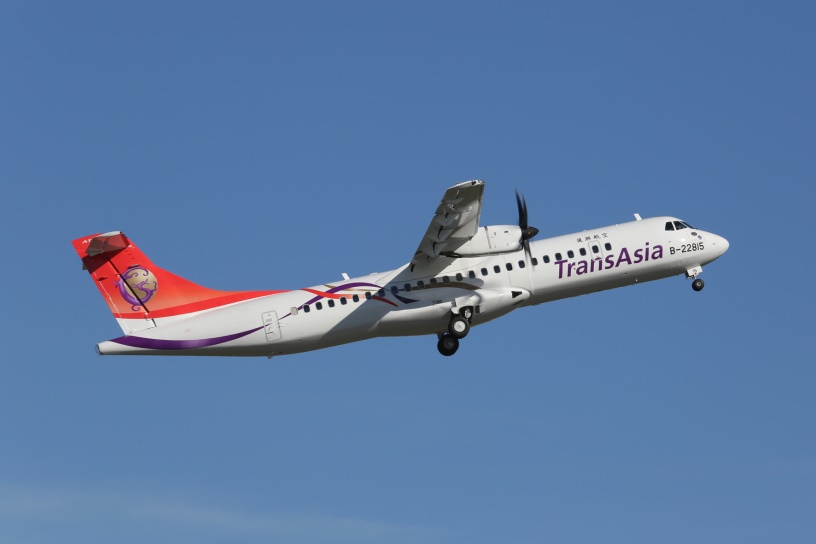 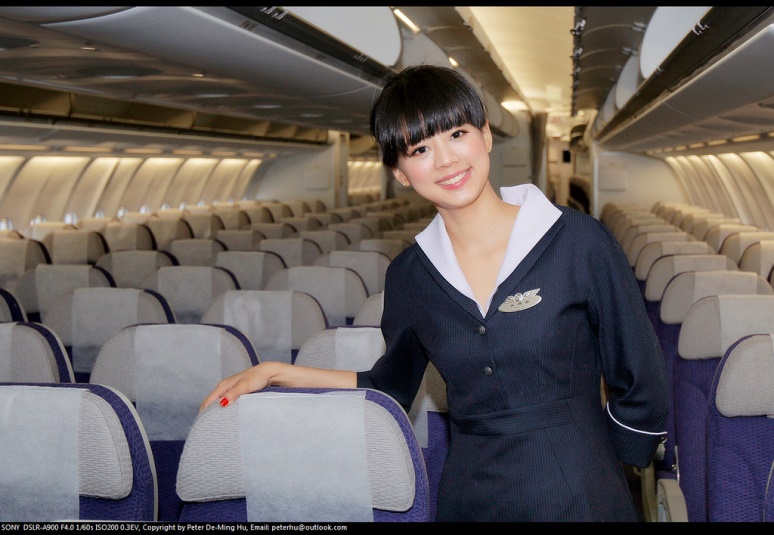 2016/1/15
6
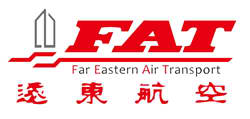 肥胖代表：遠東航空
Far Eastern Air Transport   FE
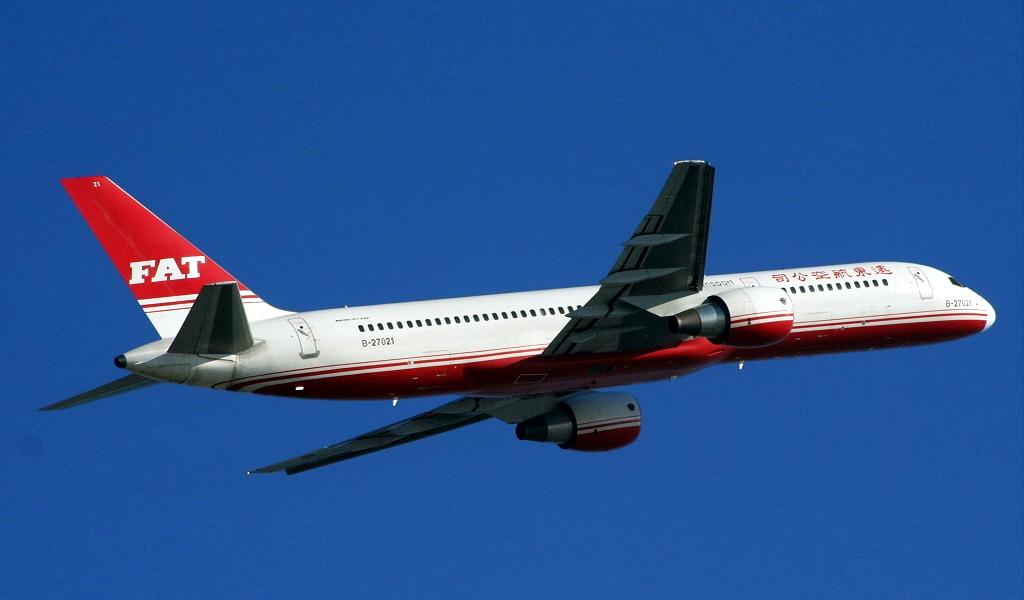 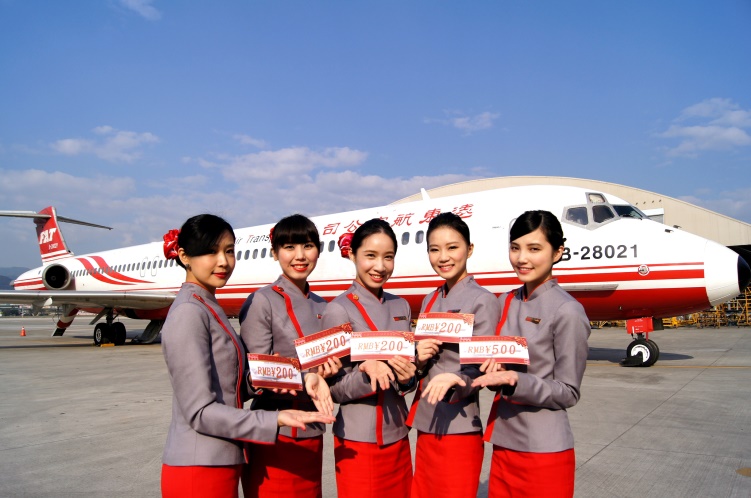 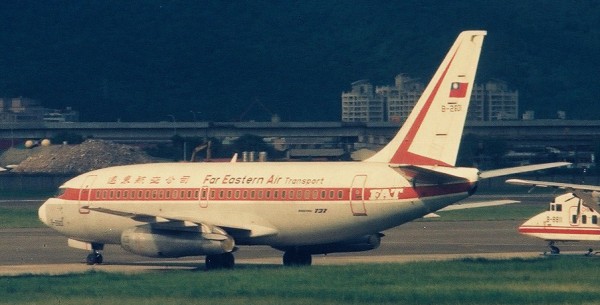 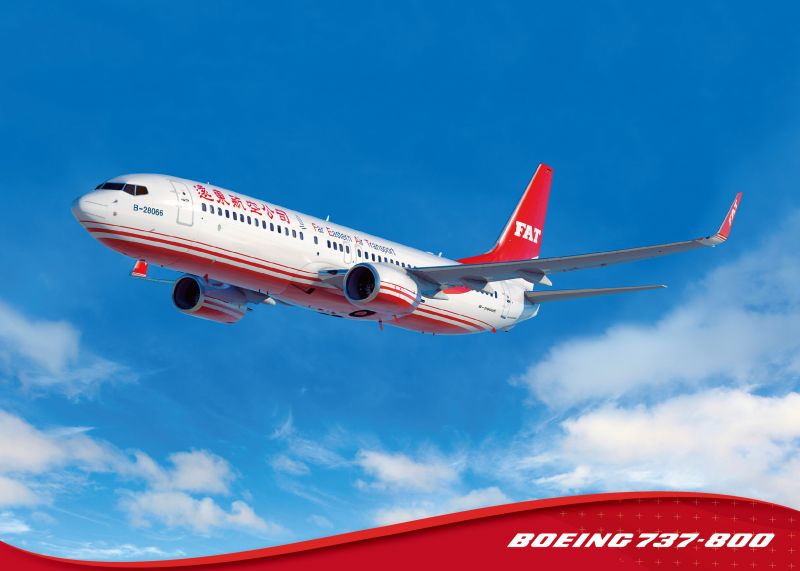 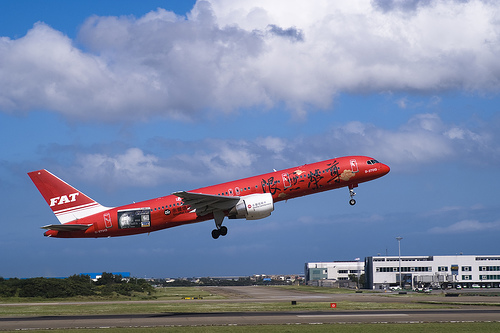 2016/1/15
7
第一家LCC：台灣虎航
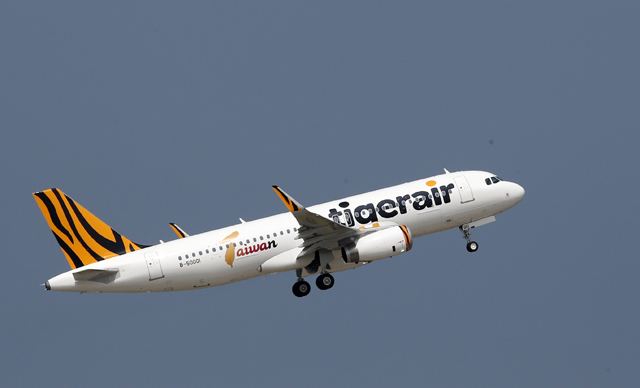 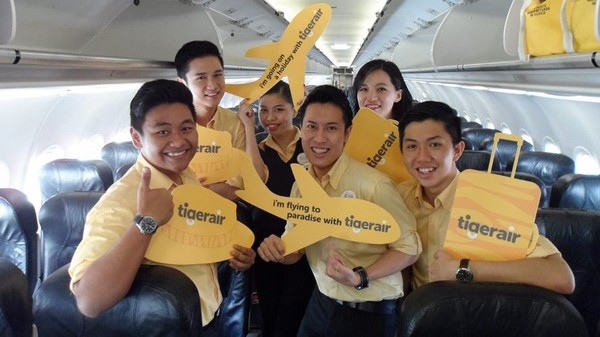 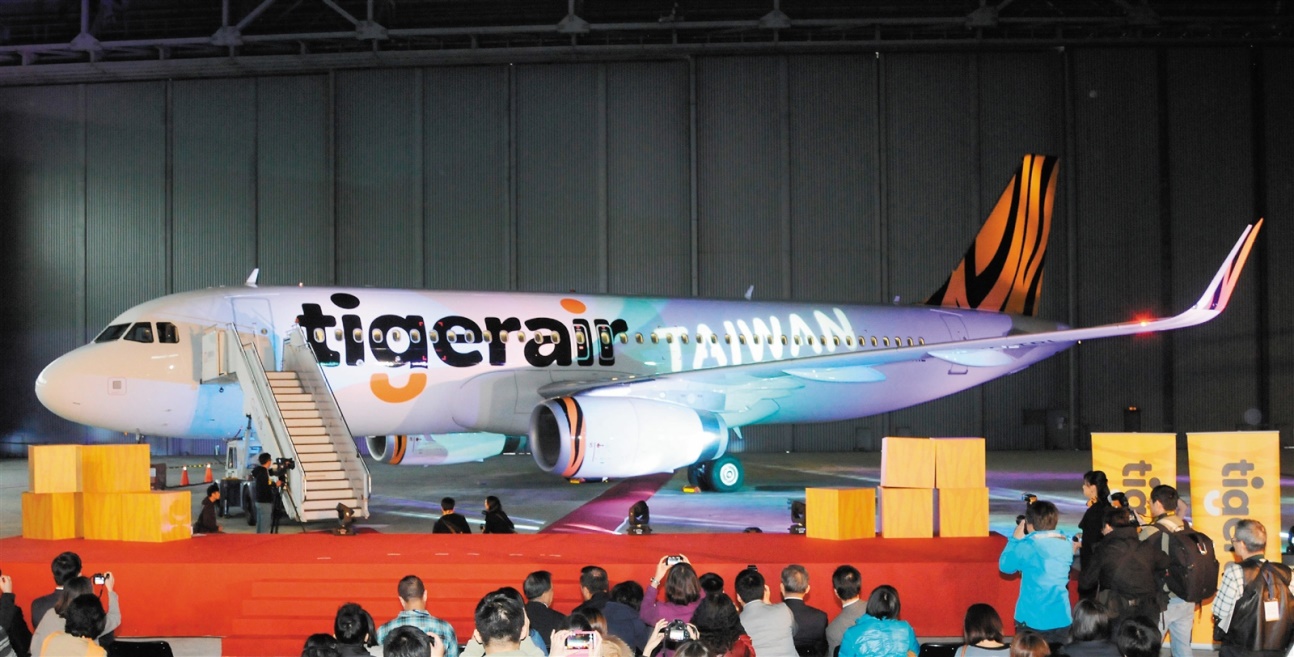 Tiger Air Taiwan   IT
2016/1/15
8
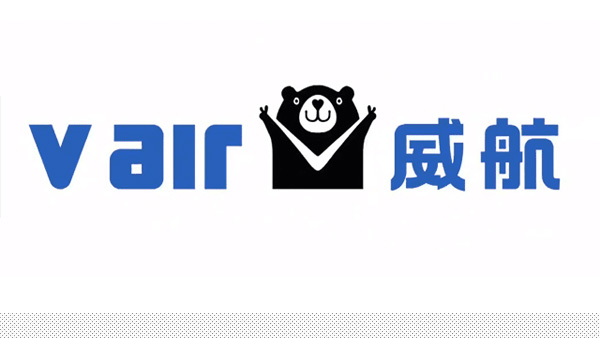 4V：威航
V AIR      ZV
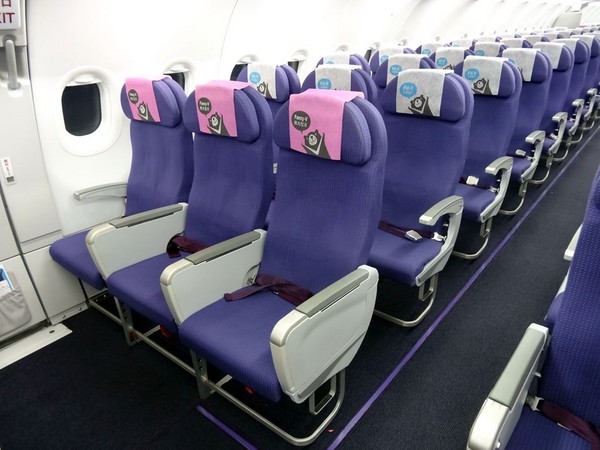 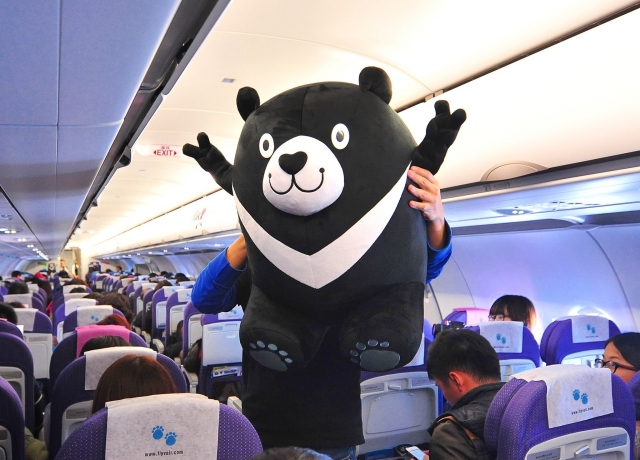 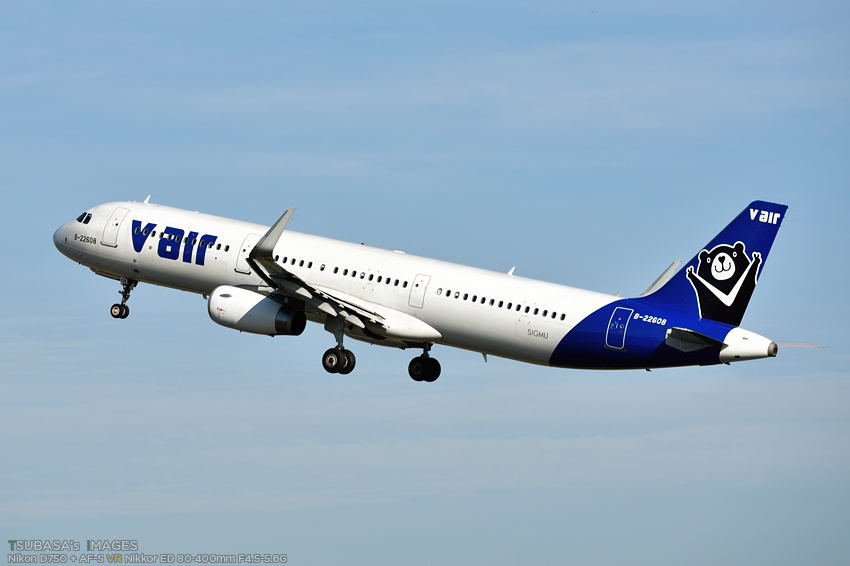 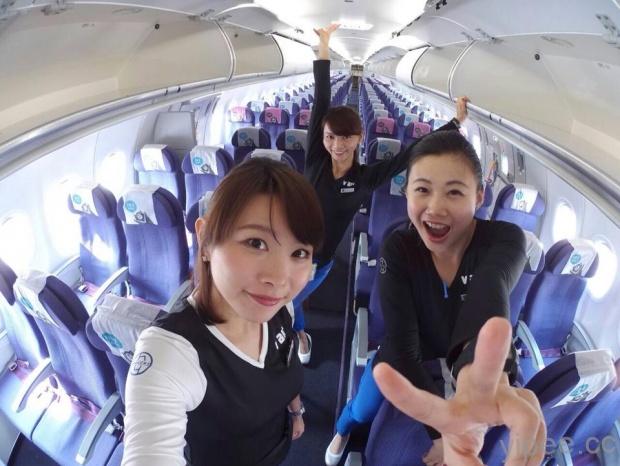 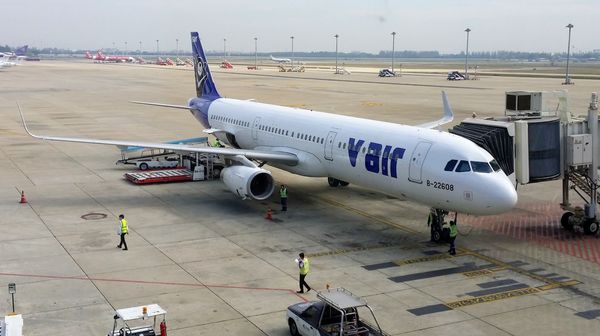 2016/1/15
9